“Akademia Pana Kleksa”
Historia szpaka Mateusza
Pochodzenie szpaka Mateusza
Szpak Mateusz - ulubieniec pana Kleksa. Był kiedyś księciem i synem potężnego króla i pięknej królowej. Miał też cztery siostry. Jego pasją była  jazda konna.
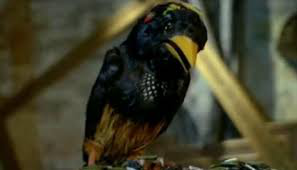 Opowieść szpaka Mateusza
Kiedy miał siedem lat ojciec zakazał mu jeździć konno i znalazł mu doskonałych nauczycieli. Chłopiec dobrze się uczył, ale tęsknił do jazdy konnej. W nocy wyruszył na przejażdżkę i zastrzelił króla wilków. Został ranny. Żaden lekarz nie mógł mu pomóc. Tylko doktor Paj-Hi-Wo uleczył go dał mu czapkę Bodychanów. Kiedy wilki 
przybyły do pałacu (a wilki mszczą się okrutnie) 
on uratował się dzięki czapce i stał się
szpakiem. Pan Kleks 
kupił go na targu w Salamance.
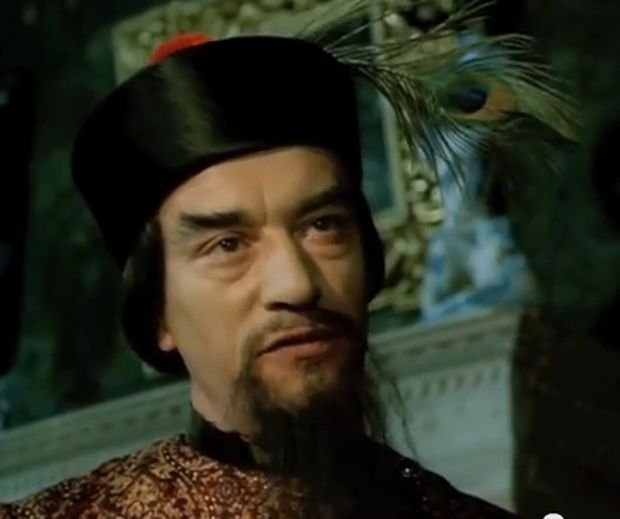 Wygląd szpaka Mateusza
Jako szpak wygląda tak, jak każdy inny szpak. Jednak jako książę był wysportowanym i pięknym młodzieńcem.
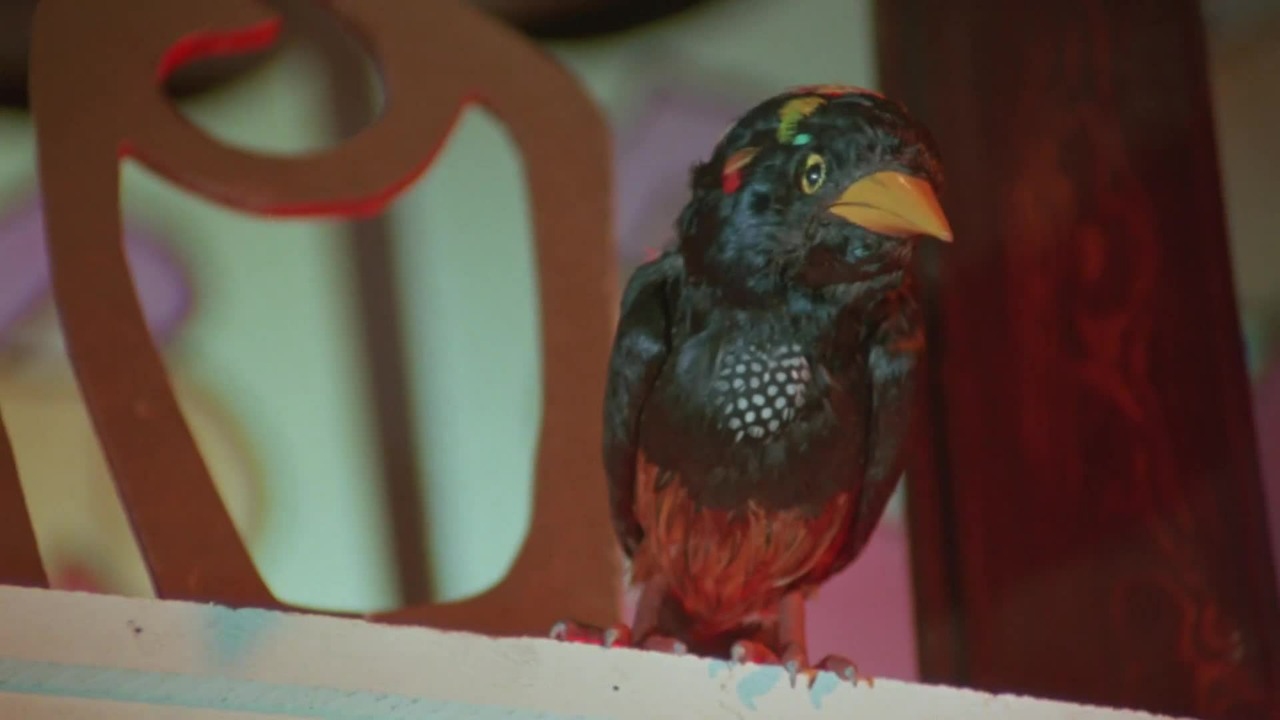 Obowiązki szpaka w Akademii.
Szpak Mateusz miał też obowiązki w Akademii. Zajmował się się: ogłaszaniem pobudki, otwieraniem śluz, dyżurami w stołówce, dzwonieniem na apel, lataniem do bajek, pomaganiem uczniom. Czasami zastępował profesora.
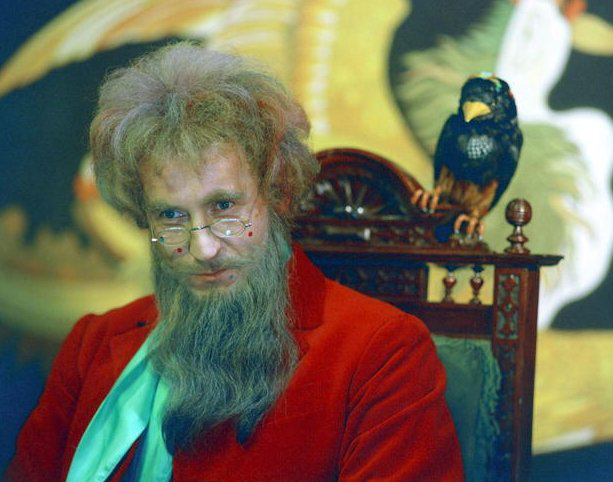 Kogo darzył przyjaźnią?
Szpak Mateusz darzył przyjaźnią Adasia Niezgródkę. Dwunastoletniego chłopca, który przed pójściem do szkoły
 miał wielkiego pecha. Adaś nie lubił 
krupniku i marchewki, które dostawał 
tak często bo to zdrowe i pożywne.
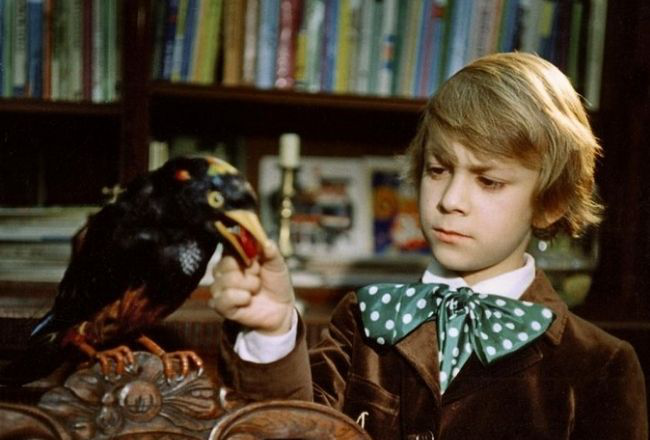 Co lubił robić w wolnym czasie?
Szpak Mateusz w wolny czasie lubił przesiadywać w kieszeni Pana Kleksa. Najbardziej lubił jeść piegi. Więc gdy zaniemówi Pan Kleks daje mu najbardziej zużytą piegę do zjedzenia i Mateusz odpowiada na wszystkie pytania, które wymyśli dla niego Pan Kleks.
Kim był tak naprawdę?
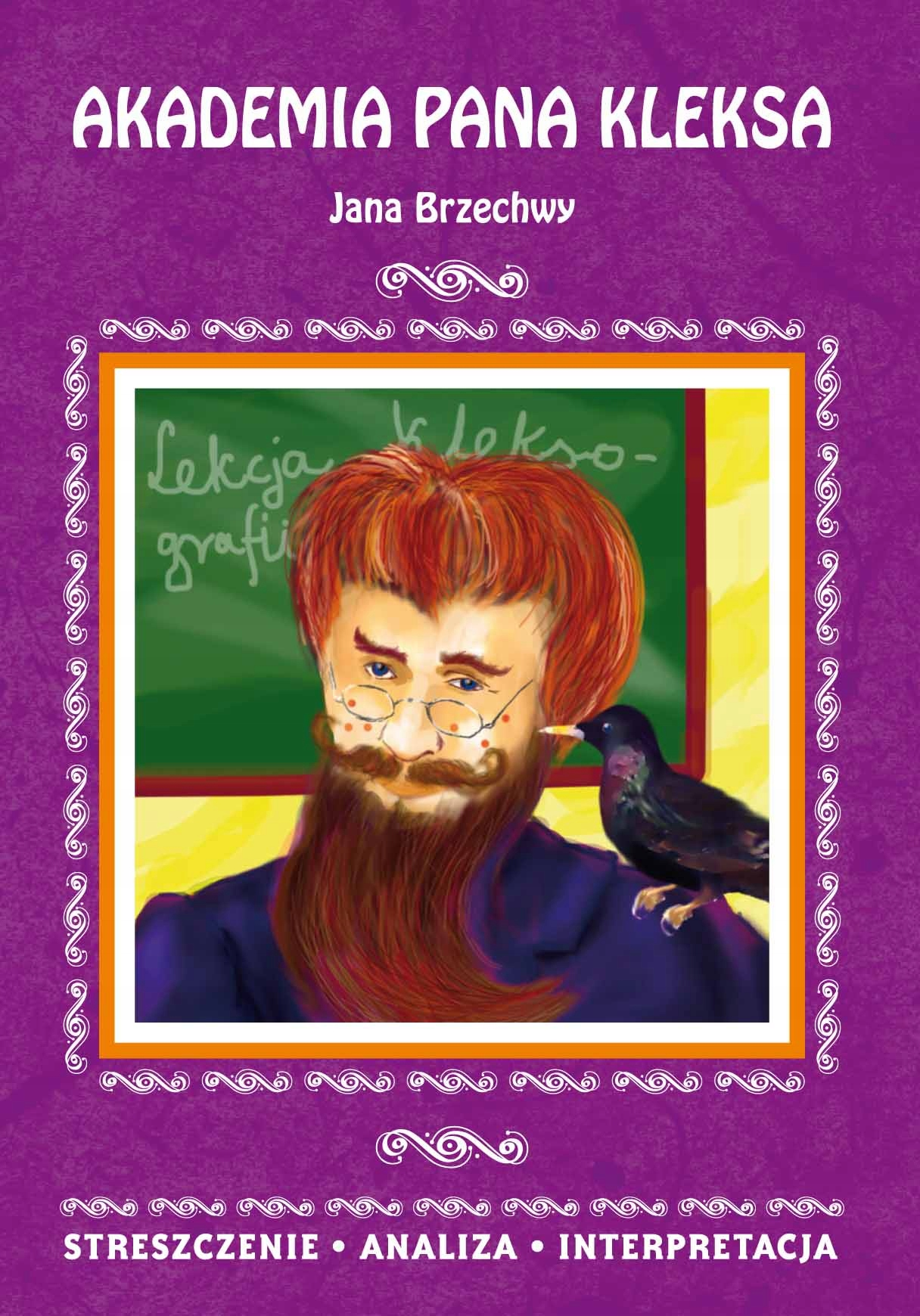 Szpak Mateusz był tak naprawdę 
autorem bajki o panu Kleksie 
czyli Janem Brzechwą.
Wykonała Zofia Kacała z klasy 4